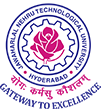 Jawaharlal Nehru Technological University Hyderabad
Kukatpally, Hyderabad - 500 085, Telangana, India
Learning Objectives: 
Regular Expressions
Part 2, Session 10 , 10 Oct 22
Dr N V Ganapathi Raju
Professor and HOD of IT
Gokaraju Rangaraju Institute of Eng and Tech
A regular expression is a sequence of characters that define a pattern.
Regular expressions must be able to filter out any string pattern.
The re module provides full support for regular expressions.
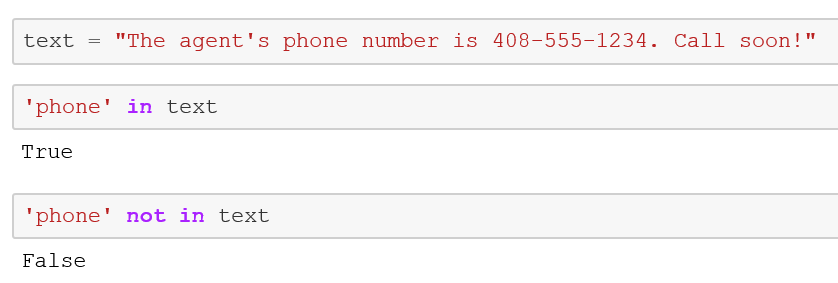 import re 
re.search() will take the pattern, scan the text, and then returns a Match object.
                                                            If no pattern is found, a None is returned.
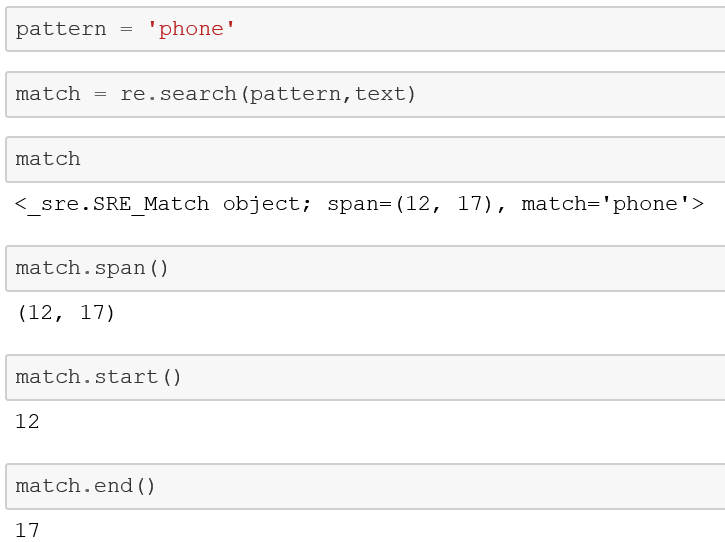 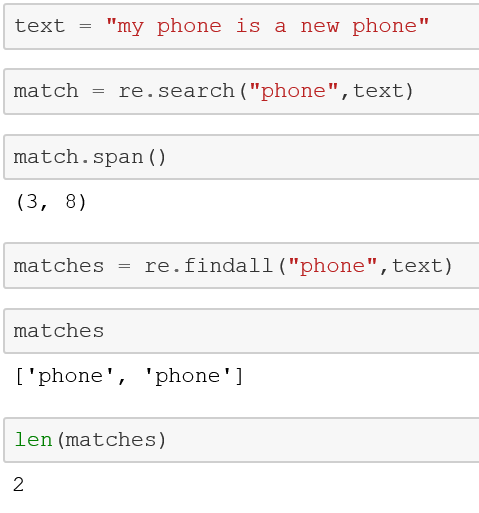 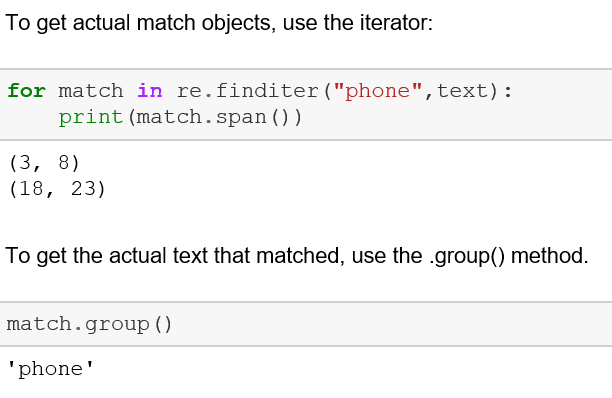 Identifiers for Characters in Patterns

Characters such as a digit or a single string have different codes that represent them.
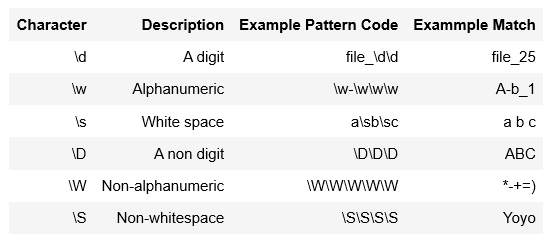 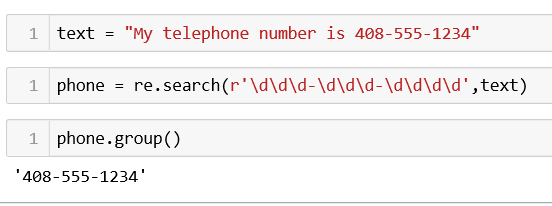 Note: the repetition of \d.
Quantifiers
Specify how many instances of a character/group must be present in the input 
   for a match to be found
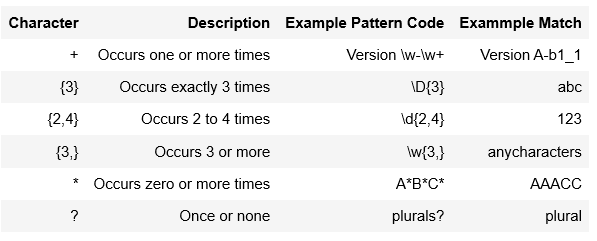 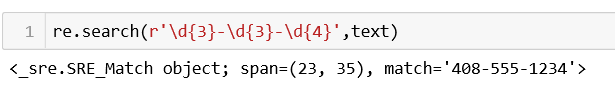 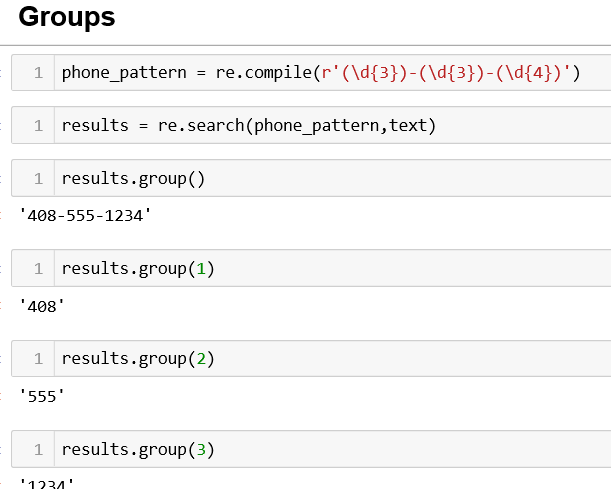 Parts of a regular expression pattern bounded by parenthesis are called groups
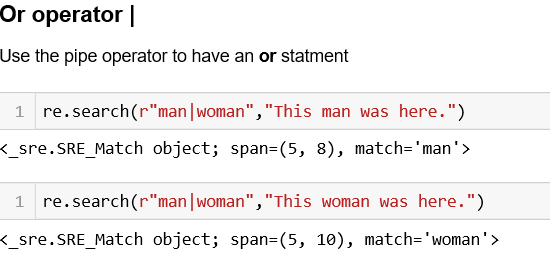 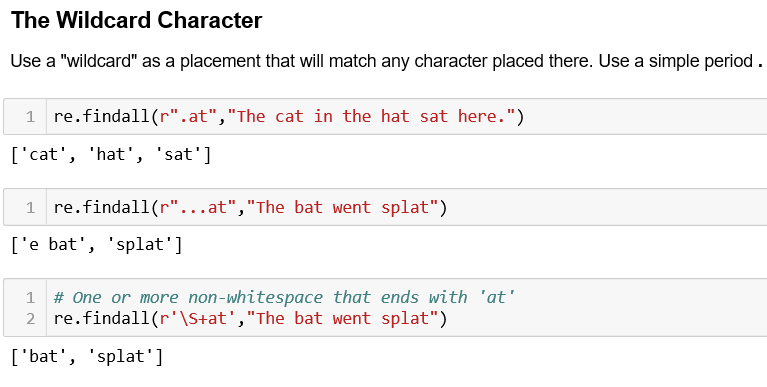 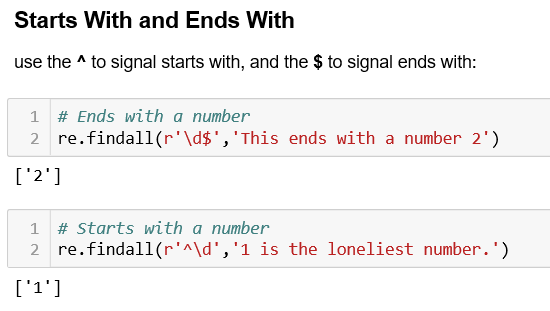 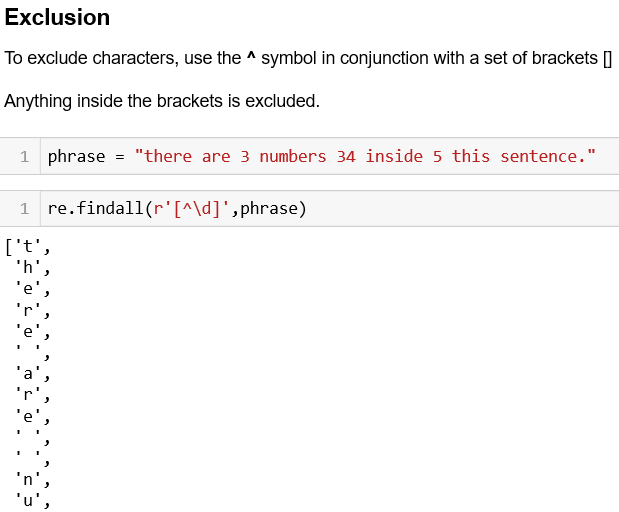 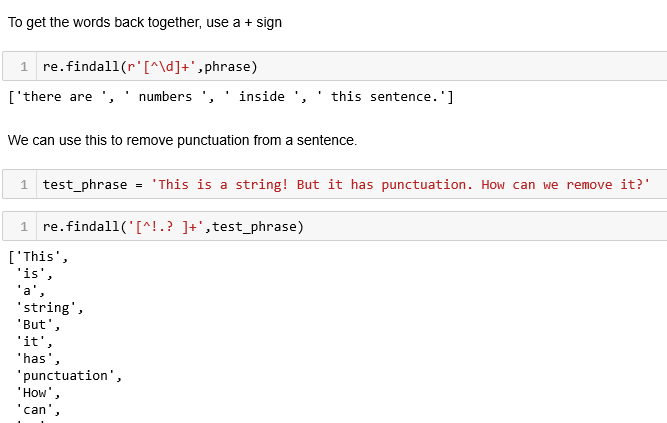 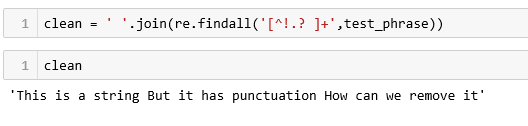 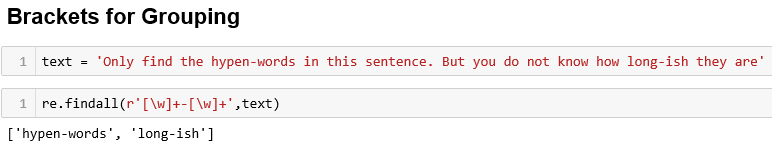 3 What does the function re.match do?a) matches a pattern at the start of the stringb) matches a pattern at any position in the stringc) such a function does not existd) none of the mentioned
1 Which module in Python supports regular expressions?a) reb) regexc) pyregexd) none
4 What will be the output of the following Python code?

sentence = 'we are humans’ 
matched = re.match(r'(.*) (.*?) (.*)', sentence) print(matched.groups())
2 Which of the following creates a pattern object?a) re.create(str)b) re.regex(str)c) re.compile(str)d) re.assemble(str)
a) (‘we’, ‘are’, ‘humans’)b) (we, are, humans)c) (‘we’, ‘humans’)d) ‘we are humans’
5 What will be the output of the following Python code?

sentence = 'horses are fast’ 
regex = re.compile('(?P<animal>\w+) (?P<verb>\w+) (?P<adjective>\w+)’) 
matched = re.search(regex, sentence) 
print(matched.groupdict())

a) {‘animal’: ‘horses’, ‘verb’: ‘are’, ‘adjective’: ‘fast’}b) (‘horses’, ‘are’, ‘fast’)c) ‘horses are fast’d) ‘are’